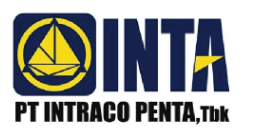 Keanggotaan Komite
1.	Komite Nominasi dan Remunerasi terdiri dari 3 (tiga) anggota, dengan ketentuan yaitu:
1 (satu) orang Ketua merangkap anggota yang merupakan Komisaris Independen; dan 
Anggota lainnya yang dapat berasal dari dan dengan kriteria :
Anggota Dewan Komisaris; atau
Representasi yang menduduki jabatan manajerial di bawah Direksi yang membidangi sumber daya manusia, yang diusulkan oleh Dewan Komisaris
Pihak lain (Komisaris atau Direksi) yang berasal dari luar Perusahaan yang bersangkutan; dengan pengalaman sebagai Komite Nominasi dan Remunerasi.
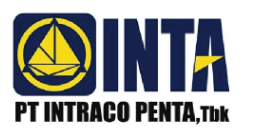 Keanggotaan Komite
Anggota Komite (jika memungkinkan) harus : 
Memiliki pengetahuan yang baik tentang Struktur Organisasi perusahaan dan kebijakan dan praktek Remunerasi karyawan/eksekutif.
Memiliki kapabilitas dan pengetahuan yang relevan terhadap sasaran kerja level Eksekutif dan kondisi market yang berhubungan.
Memiliki pemahaman yang mendalam dalam persyaratan hukum dan Bursa efek dalam hal Remunerasi Direksi dan Dewan Komisaris. 
Memiliki pemahaman dalam tata kelola perusahaan yang baik terutama yang berhubungan dengan tanggung jawab direksi dan pedoman Bursa Efek Indonesia.
Anggota Komite diangkat dan diberhentikan berdasarkan keputusan rapat Dewan Komisaris. 
Anggota Komite diangkat  untuk masa jabatan tertentu dan dapat diangkat kembali. 
Masa jabatan anggota komite tidak lebih lama dari masa jabatan Dewan Komisaris sebagaimana diatur dalam Anggaran Dasar.
Penggantian anggota Komite yang bukan berasal dari Dewan Komisaris dilakukan paling lambat 60 (enam puluh) hari sejak anggota komite dimaksud tidak dapat lagi menjalankan fungsinya.
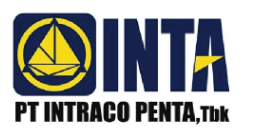 Tugas & Tanggung Jawab KNR
Komite Nominasi dan Remunerasi wajib bertindak independen dalam melaksanakan tugasnya.
Dalam melaksanakan tugasnya, Komite Nominasi dan Remunerasi bertanggung jawab kepada Dewan Komisaris.
C.  Tugas  dan Tanggung Jawab KNR terkait dengan NOMINASI :

1.	Memberikan rekomendasi kepada Dewan Komisaris mengenai:
Komposisi jabatan anggota Direksi dan/atau anggota Dewan Komisaris;
Kebijakan dan kriteria yang dibutuhkan dalam proses Nominasi; dan
Kebijakan evaluasi kinerja bagi anggota Direksi dan/atau anggota Dewan Komisaris. 
2.	Membantu Dewan Komisaris melakukan penilaian kinerja anggota Direksi dan/atau anggota Dewan Komisaris berdasarkan tolok ukur yang telah disusun sebagai bahan evaluasi.
3.	Memberikan rekomendasi kepada Dewan Komisaris mengenai program pengembangan kemampuan anggota Direksi dan/atau anggota Dewan Komisaris.
4.	Memberikan usulan calon yang memenuhi syarat sebagai anggota Direksi dan/atau anggota Dewan Komisaris untuk disampaikan kepada RUPS.
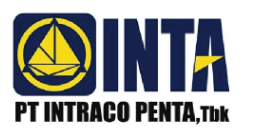 Tugas & Tanggung Jawab KNR
5.	Mengevaluasi dan memberikan rekomendasi kepada Dewan Komisaris mengenai:
Sistem serta prosedur pemilihan dan/atau penggantian anggota Dewan Komisaris dan Direksi untuk disampaikan kepada Rapat Umum Pemegang Saham (RUPS);
Kriteria calon anggota Dewan Komisaris, Direksi untuk disampaikan kepada Rapat Umum Pemegang Saham (RUPS);
Calon pihak independen yang akan menjadi anggota komite.
6. Dalam melaksanakan fungsi Nominasi, Komite wajib melakukan prosedur sebagai berikut;
Menyusun komposisi dan proses nominasi anggota Direksi dan/atau anggota Dewan Komisaris;
Menyusun kebijakan dan kriteria yang dibutuhkan dalam proses Nominasi calon anggota Direksi dan/atau anggota Dewan Komisaris
Membantu pelaksanaan evaluasi atas kinerja anggota Direksi dan/atau anggota Dewan Komisaris; 
Menyusun program pengembangan kemampuan / kompetensi anggota Direksi dan/atau anggota Dewan Komisaris; dan
Menelaah dan mengusulkan calon yang memenuhi syarat sebagai anggota Direksi dan/atau anggota Dewan Komisaris kepada Dewan Komisaris untuk disampaikan kepada RUPS
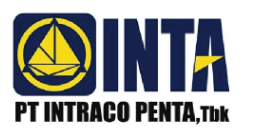 Tugas &  Tanggung Jawab KNR
D. Tugas  dan Tanggung Jawab terkait dengan REMUNERASI 

Memberikan rekomendasi kepada Dewan Komisaris mengenai :
Struktur remunerasi;
Kebijakan atas remunerasi; dan
Besaran atas remunerasi. 
Membantu Dewan Komisaris melakukan penilaian kinerja dengan kesesuaian remunerasi yang diterima masing-masing anggota Direksi dan/atau anggota Dewan Komisaris.
Dalam melaksanakan fungsi remunerasi, Komite wajib melakukan prosedur sebagai berikut :
Menyusun struktur remunerasi bagi anggota Direksi dan/atau anggota Dewan Komisaris;
Menyusun kebijakan atas remunerasi bagi anggota Direksi dan/atau anggota Dewan Komisaris; dan
Menyusun besaran atas remunerasi bagi anggota Direksi dan/atau anggota Dewan Komisaris.
5
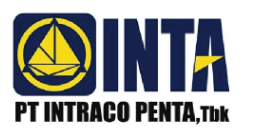 Tugas & Tanggung Jawab
4. Struktur remunerasi dapat berupa:
	Gaji;
	Honorarium;
	Insentif; dan/atau
	Tunjangan bersifat tetap dan/atau variable.
5. Penyusunan struktur, kebijakan dan besaran  remunerasi harus memperhatikan:
Remunerasi berlaku pada industri sesuai dengan kegiatan usaha Emiten atau    Perusahaan Publik sejenis dan skala usaha dari Perusahaan dalam industrinya;
Tugas, tanggung jawab dan wewenang anggota Direksi dan/atau anggota Dewan Komisaris dikaitkan dengan pencapaian tujuan dan kinerja Perusahaan;
Target Kinerja atau kinerja masing-masing anggota Direksi dan/atau anggota Dewan Komisaris; dan
Keseimbangan tunjangan antara yang bersifat tetap dan bersifat variabel.
6. Struktur, kebijakan dan besaran remunerasi harus dievaluasi oleh komite paling kurang 1 kali dalam 1 tahun.
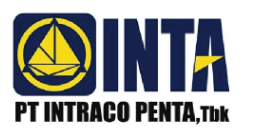 Tugas & Tanggung Jawab KNR
Dalam hal anggota Komite memiliki benturan kepentingan (conflict of interest) dengan usulan yang direkomendasikan, maka dalam usulan tersebut wajib diungkapkan adanya benturan kepentingan serta pertimbangan-pertimbangan yang mendasari usulan tersebut.
Atas kewenangan yang diberikan oleh RUPS, Komite dapat melakukan review, memberikan saran dan rekomendasi kepada Dewan Komisaris atas perubahan -perubahan yang terkait dengan kebijakan remunerasi dan kompensasi Dewan Komisaris dan Direksi.
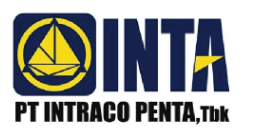 Tata Cara dan Prosedur Penyelenggaraan Rapat
1.	Rapat Komite diselenggarakan berkala paling kurang 1 kali dalam 4 bulan.
2.	Rapat Komite hanya dapat diselenggarakan apabila:
	Dihadiri oleh mayoritas dari jumlah anggota Komite; dan
	Salah satu mayoritas jumlah anggota Komite merupakan ketua komite.
3.	Keputusan rapat Komite dilakukan berdasarkan musyawarah mufakat.
4.	Dalam hal keputusan berdasarkan musyawarah mufakat tidak tercapai, pengambilan keputusan dilakukan berdasarkan suara terbanyak.
5.	Jika dalam pengambilan keputusan yang dilakukan dengan cara pemungutan suara  terjadi suara yang sama banyaknya, maka keputusan diambil oleh Ketua Komite.
Dalam hal proses pengambilan keputusan terdapat perbedaan pendapat, perbedaan pendapat tersebut wajib dimuat dalam risalah rapat beserta alasan perbedaan pendapat tersebut.
Hasil rapat Komite wajib dituangkan dalam risalah rapat dan didokumentasikan oleh Emiten atau Perusahaan Publik.
8.	Risalah rapat Komite wajib disampaikan secara tertulis kepada Dewan Komisaris.
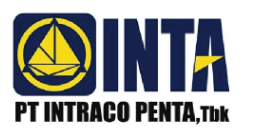 Pelaporan
1. Komite harus melaporkan pelaksanaan tugas, tanggung jawab dan prosedur Nominasi dan Remunerasi yang dijalankan kepada Dewan Komisaris dalam rapat Dewan Komisaris.
2.	Laporan tersebut merupakan bagian dari laporan pelaksanaan tugas Dewan Komisaris dan disampaikan dalam RUPS.
3.	Emiten atau Perusahaan Publik wajib mengungkapkan pelaksanaan fungsi terkait nominasi dan remunerasi dalam:
Laporan tahunan; dan 
Situs web Perusahaan.
4.	Informasi mengenai pelaksanaan fungsi terkait nominasi dan remunerasi yang diungkapkan dalam laporan tahunan Perusahaan paling kurang memuat :
Pernyataan bahwa Perusahaan telah memiliki pedoman; dan
Uraian singkat pelaksanaan tugas dan tanggung jawab Komite dalam tahun buku.
Informasi mengenai pelaksanaan fungsi terkait nominasi dan remunerasi yang diungkapkan dalam situs web Perusahaan paling kurang meliputi:
Pedoman; dan
Uraian singkat pelaksanaan tugas dan tanggung jawab Komite dalam tahun buku.